Master Budgeting
Chapter 8
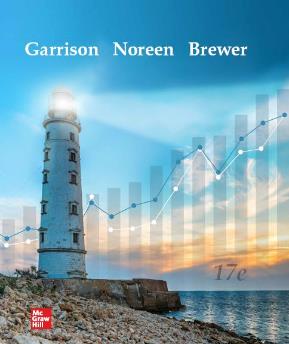 Managerial Accounting
Seventeenth edition
© 2021 McGraw Hill. All rights reserved. Authorized only for instructor use in the classroom. No reproduction or further distribution permitted without the prior written consent of McGraw Hill.
Learning Objective 1
Understand why organizations budget and the processes they use to create budgets.
Basic Framework of Budgeting
A budget is a detailed quantitative plan for acquiring and using financial and other resources over a specified forthcoming time period.
A company’s budget ordinarily covers a one-year period corresponding to its fiscal year.
Some companies also use a perpetual budget, which is a 12-month budget that continuously rolls forward.
Choosing the Budget Period
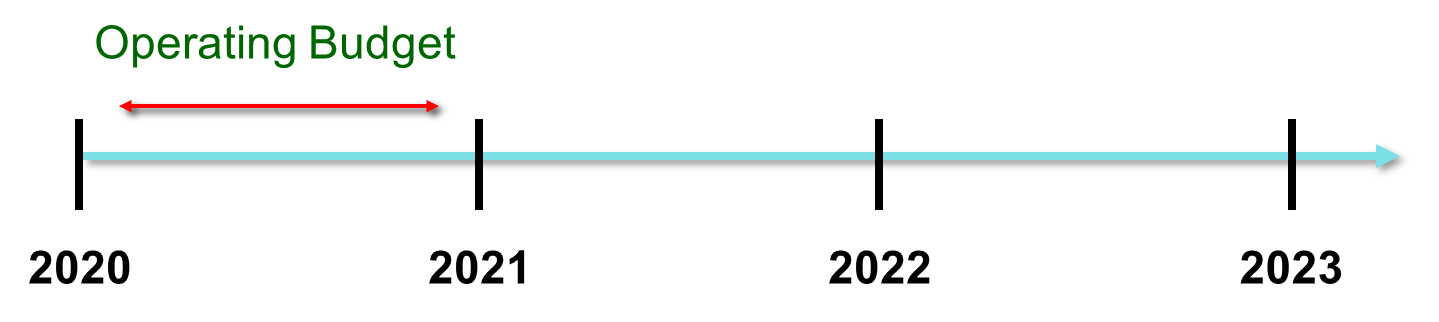 Operating budgets ordinarily cover a one-year period corresponding to a company’s fiscal year. Many companies divide their annual budget into four quarters.
A continuous budget is a 12-month budget that rolls forward one month (or quarter) as the current month (or quarter) is completed.
Budgets Are Used for Two Key Purposes
Planning involves developing objectives and preparing various budgets to achieve those objectives.
Control involves the steps taken by management to increase the likelihood that the objectives set down while planning are attained and that all parts of the organization are working together toward that goal.
Why Do Organizations Create Budgets? (Planning Perspective)
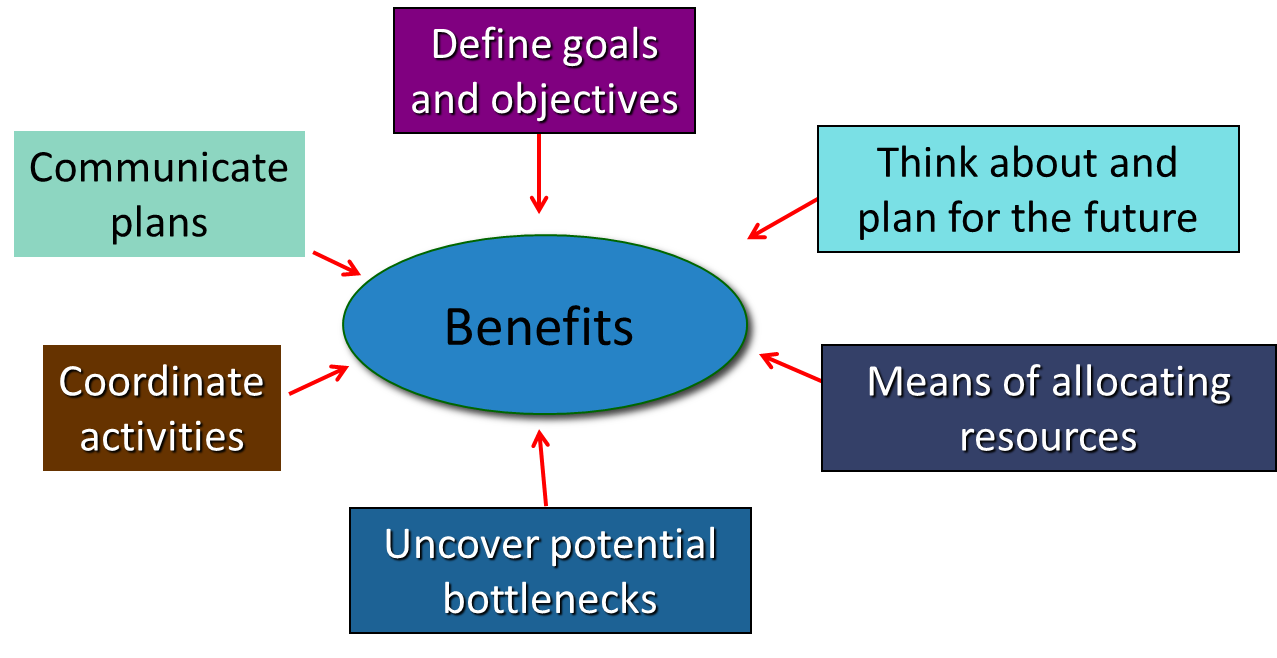 Why Do Organizations Create Budgets? (Control Perspective)
From a control standpoint, organizations compare their budgets to actual results to:
Improve the efficiency and effectiveness of operations.
Evaluate and reward employees.
How Do Organizations Create Budgets?
Companies usually create budgets by relying on some combination of top-down budgeting and self-imposed budgeting. A self-imposed budget or participative budget is a budget that is prepared with the full cooperation and participation of managers at all levels.
Self-Imposed Budgets
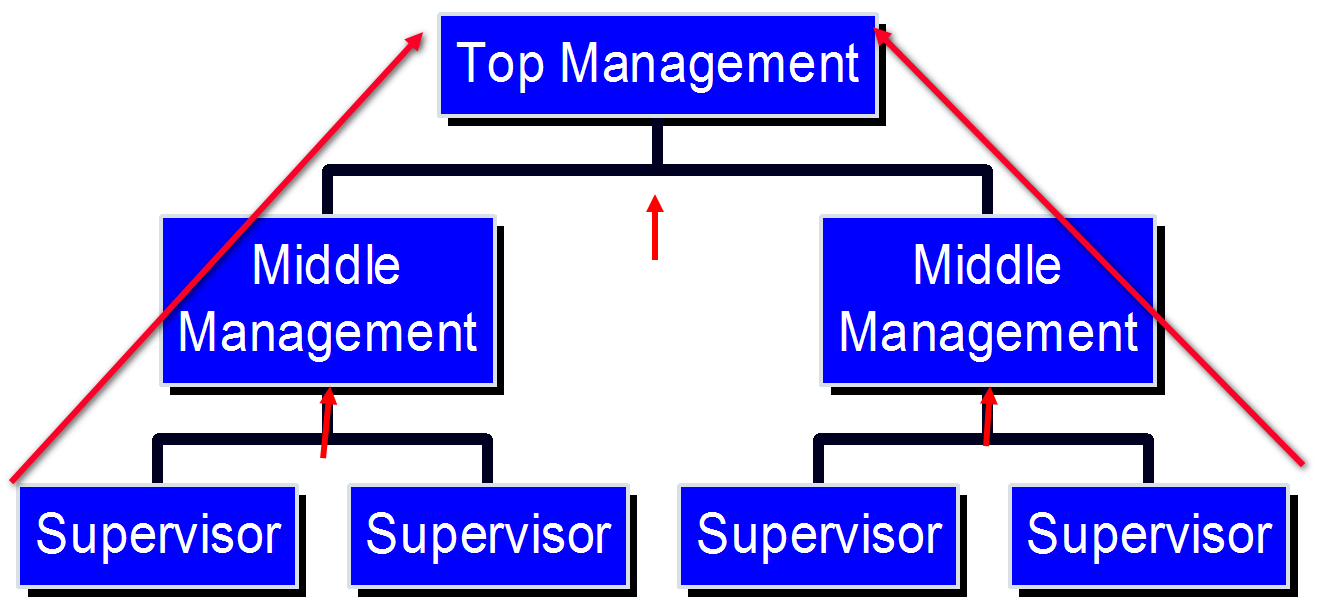 When managers throughout the organization work collaboratively to prepare a budget, they often strive to establish challenging targets that are also highly achievable. These goals are likely to build a lower-level manager’s confidence and commitment to the budget.
Advantages of Self-Imposed Budget
1.	It shows respect for the opinions of lower-level managers when they are involved in the budgeting process.
2.	Budget estimates prepared by front-line managers are often more accurate than estimates prepared by top managers.
 3.	Motivation is generally higher when individuals participate in setting their own goals than when the goals are imposed from above.
 4.	It empowers them to take ownership of the budget and to be accountable for deviations from it.
Self-Imposed Budgets – Management Review
Self-imposed budgets should be reviewed by higher levels of management to prevent “budgetary slack.”
Most companies issue broad guidelines in terms of overall profits or sales. Lower-level managers are directed to prepare budgets that meet those targets.
Master Budget – An Overview 1
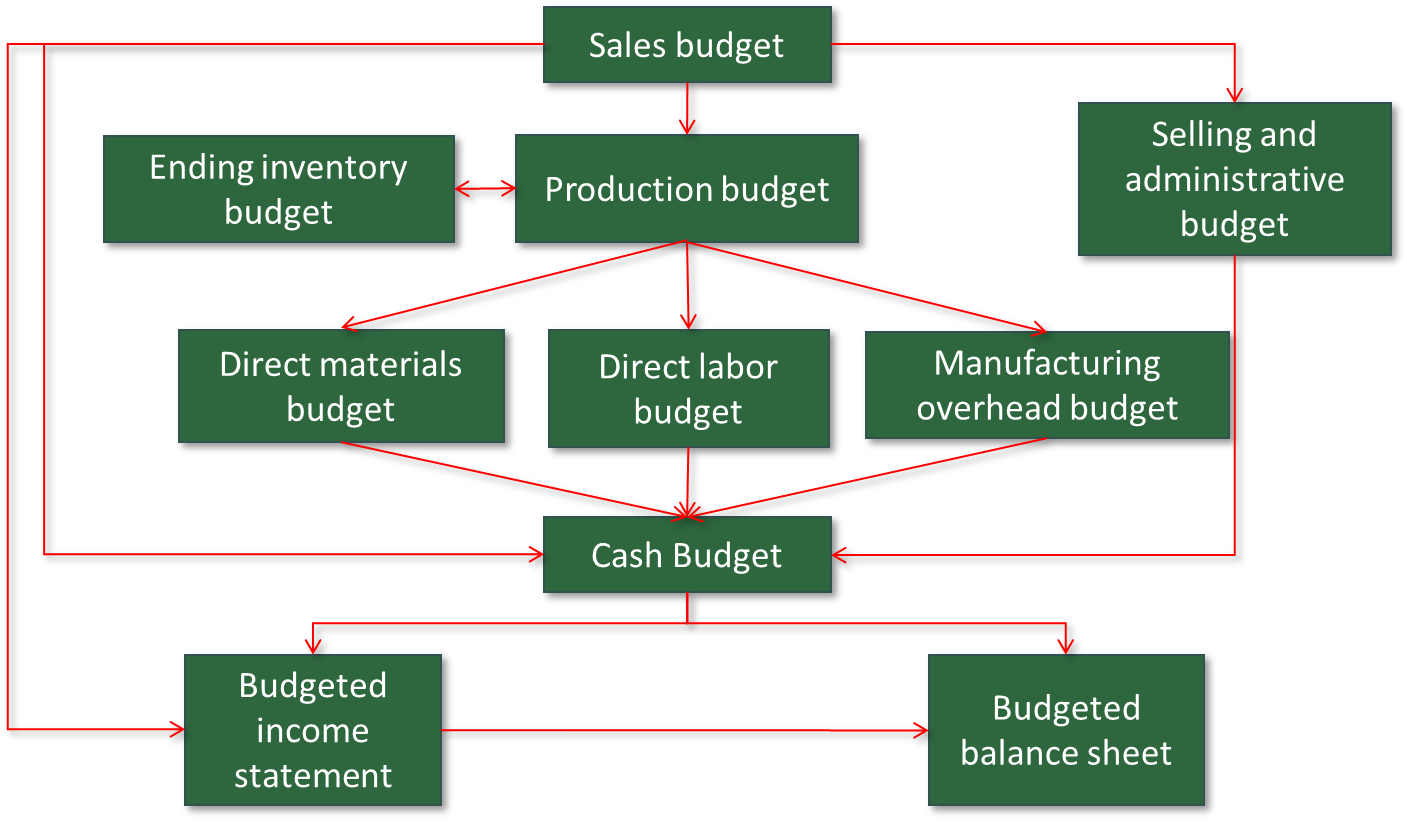 Access the text alternative for slide images.
Seeing the Big Picture 1
To help you see the “big picture,” keep in mind that the 10 schedules in the master budget are designed to answer the 10 questions shown on the next screen.
Seeing the Big Picture 2
How much sales revenue will we earn?
How much cash will we collect from customers?
How much raw material will we need to purchase?
How much manufacturing costs will we incur?
How much cash will we pay to our suppliers and our direct laborers, and how much cash will we pay for manufacturing overhead resources?
What is the total cost that will be transferred from finished goods inventory to cost of goods sold?
How much selling and administrative expense will we incur, and how much cash will we pay related to those expenses?
How much money will we borrow from or repay to lenders—including interest?
How much operating income will we earn?
What will our balance sheet look like at the end of the budget period?
Master Budget – An Overview 2
A master budget is based on various estimates and assumptions. For example, the sales budget requires three estimates/assumptions as follows:
What are the budgeted unit sales?
What is the budgeted selling price per unit?
What percentage of accounts receivable will be collected in the current and subsequent periods?
Master Budget – An Overview 3
When Microsoft Excel© is used to create a master budget, these types of assumptions can be depicted in a Budget Assumptions tab, thereby enabling Excel-based budgets to answer “what-if” questions.
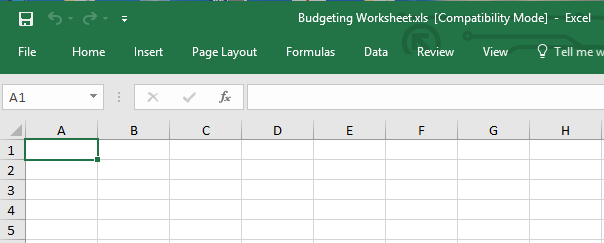 Learning Objective 2
Prepare a sales budget, including a schedule of expected cash collections.
Budgeting Example
Royal Company is preparing budgets for the quarter ending June 30.
Budgeted sales for the next five months are:
The selling price is $10 per unit.
Sales Budget
The individual months of April, May, and June are summed to obtain the total budgeted sales in units and dollars for the quarter ended June 30.
Expected Cash Collections 1
All sales are on account.
Royal’s collection pattern is:
70% collected in the month of sale.
30% collected in the month following sale.
In April, the March 31 accounts receivable balance of $30,000 will be collected in full in April.
Expected Cash Collections 2
Expected Cash Collections 3
From the sales budget for April
Expected Cash Collections 4
From the sales budget for May
Quick Check 1
What will be the total cash collections for the quarter?
a. $700,000.
b. $220,000.
c. $190,000.
d. $940,000.
Quick Check 1a
What will be the total cash collections for the quarter?
a. $700,000.
b. $220,000.
c. $190,000.
d. Answer: $940,000.
Expected Cash Collections 5
Accounts Receivable 6/30 = 30%×$300,000 = $90,000
Learning Objective 3
Prepare a production budget.
Production Budget 1
Sales Budget and Expected Cash Collections (Completed).
Production Budget.
The production budget must be adequate to meet budgeted sales and to provide for the desired ending inventory.
Production Budget 2
The management at Royal Company wants ending inventory to be equal to 20% of the following month’s budgeted sales in units.
On March 31, 4,000 units were on hand
Let’s prepare the production budget.
If Royal was a merchandising company, it would prepare a merchandise purchase budget instead of a production budget.
Production Budget 3
Production Budget 4
March 31 ending inventory
Quick Check 2
What is the required production for May?
a. 56,000 units.
b. 46,000 units.
c. 62,000 units.
d. 52,000 units.
Quick Check 2a
What is the required production for May?
a. 56,000 units.
b. Answer: 46,000 units.
c. 62,000 units.
d. 52,000 units.
Production Budget 5
Production Budget 6
July sales of 25,000 units×20% = 5,000
Learning Objective 4
Prepare a direct materials budget, including a schedule of expected cash disbursements for purchases of materials.
Direct Materials Budget 1
At Royal Company, five pounds of material are required per unit of product.
Management wants materials on hand at the end of each month equal to 10% of the following month’s production.
On March 31, there are 13,000 pounds of material on hand. Material cost is $0.40 per pound.
Let’s prepare the direct materials budget.
Direct Materials Budget 2
From production budget
Direct Materials Budget 3
Direct Materials Budget 4
March 31 inventory.
10% of following month’s production needs.
Now, why don’t you calculate the materials to be purchased in May.
Quick Check 3
How much materials should be purchased in May?
a. 221,500 pounds.
b. 240,000 pounds.
c. 230,000 pounds.
d. 211,500 pounds.
Quick Check 3a
How much materials should be purchased in May?
a. Answer: 221,500 pounds.
b. 240,000 pounds.
c. 230,000 pounds.
d. 211,500 pounds.
Direct Materials Budget 5
Direct Materials Budget 6
Beginning inventory from April
Expected Cash Disbursement for Materials 1
Royal pays $0.40 per pound for its materials.
One-half of a month’s purchases is paid for in the month of purchase; the other half is paid in the following month.
The March 31 accounts payable balance is $12,000.Let’s calculate expected cash disbursements.
Expected Cash Disbursement for Materials 2
Expected Cash Disbursement for Materials 3
Compute the expected cashdisbursements for materialsfor the quarter.
140,000 lbs. × $0.40/lb. = $56,000
Quick Check 4
What are the total cash disbursements for the quarter?
a. $185,000.
b. $68,000.
c. $56,000.
d. $201,400.
Quick Check 4a
What are the total cash disbursements for the quarter?
a. Answer: $185,000.
b. $68,000.
c. $56,000.
d. $201,400.
Expected Cash Disbursement for Materials 4
Accounts payable at June 30 = $56,800×50% = $28,400
Learning Objective 5
Prepare a direct labor budget.
Direct Labor Budget 1
At Royal, each unit of product requires 0.05 hour (3 minutes) of direct labor. The labor can be unskilled because the production process is relatively simple and formal training is not required.
Royal pays its workers at the rate of $10 per hour.
Let’s prepare the direct labor budget.
Direct Labor Budget 2
From production budget
Direct Labor Budget 3
Direct Labor Budget 4
Learning Objective 6
Prepare a manufacturing overhead budget.
Manufacturing Overhead Budget 1
At Royal, manufacturing overhead is applied to units of product on the basis of direct labor-hours.
The variable manufacturing overhead rate is $20 per direct labor-hour.
Fixed manufacturing overhead is $50,000 per month, which includes $20,000 of noncash costs (primarily depreciation of plant assets).
Let’s prepare the manufacturing overhead budget.
Manufacturing Overhead Budget 2
Direct labor budget
Manufacturing Overhead Budget 3
* rounded
Manufacturing Overhead Budget 4
Depreciation is a noncash charge.
Ending Finished Goods Inventory Budget 1
Direct materials budget and information
Ending Finished Goods Inventory Budget 2
Direct labor budget
Ending Finished Goods Inventory Budget 3
Ending Finished Goods Inventory Budget 4
Ending Finished Goods Inventory Budget 5
Production budget
Learning Objective 7
Prepare a selling and administrative expense budget.
Selling and Administrative Expense Budget 1
At Royal, the selling and administrative expense budget is divided into variable and fixed components.
The variable selling and administrative expenses are $0.50 per unit sold.
Fixed selling and administrative expenses are $70,000 per month.
The fixed selling and administrative expenses include $10,000 in costs—primarily depreciation—that are not cash outflows of the current month.
Let’s prepare the company’s selling and administrative expense budget.
Selling and Administrative Expense Budget 2
Calculate the selling and administrativecash expenses for the quarter.
Quick Check 6
What are the total cash disbursements for selling and administrative expenses for the quarter?
a. $180,000.
b. $230,000.
c. $110,000.
d. $70,000.
Quick Check 6a
What are the total cash disbursements for selling and administrative expenses for the quarter?
a. $180,000
b. Answer: $230,000.
c. $110,000
d. $70,000
Selling and Administrative Expense Budget 3
Learning Objective 8
Prepare a cash budget.
Format of the Cash Budget
The cash budget is divided into four sections:
1.	Cash receipts section lists all cash inflows excluding cash received from financing;
2.	Cash disbursements section consists of all cash payments excluding repayments of principal and interest;
3.	Cash excess or deficiency section determines if the company will need to borrow money or if it will be able to repay funds previously borrowed; and
4.	Financing section details the borrowings and repayments projected to take place during the budget period.
Additional Cash Budget Information
Assume the following information for Royal:
Maintains a 16% open line of credit for $75,000.
Maintains a minimum cash balance of $30,000.
Borrows on the first day of the month and repays loans on the last day of the month.
Pays a cash dividend of $49,000 in April.
Purchases $143,700 of equipment in May and $48,300 in June (both purchases paid in cash).
Has an April 1 cash balance of $40,000.
Cash Budget 1
Schedule of expected cash collections
Cash Budget 2
Schedule of expected cash disbursements
Manufacturing overhead budget
Selling and administrative expense budget
Cash Budget 3
Because Royal maintains a cash balance of $30,000, the company must borrow $48,000 on its line of credit.
Cash Budget 4
Because Royal maintains a cash balance of $30,000, the company must borrow $48,000 on its line of credit.
Ending cash balance for April is the beginning May balance.
Cash Budget 5
Quick Check 7
What is the excess (deficiency) of cash available over disbursements for June?
a. $95,000.
b. $(21,000).
c. $175,000.
d. $130,500.
Quick Check 7a
What is the excess (deficiency) of cash available over disbursements for June?
a. $95,000.
b. $(21,000).
c. $175,000.
d. Answer: $130,500.
Cash Budget 6
$48,000 × 16% × 3/12 = $1,920Borrowings on April 1 andrepayment on June 30.
Budgeted Income Statement 1
Cash Budget (Completed).
Budgeted income statement.
With interest expense from the cash budget, Royal can prepare the budgeted income statement.
Learning Objective 9
Prepare a budgeted income statement.
Budgeted Income Statement 2
Royal Company
Budgeted Income Statement
For the Three Months Ended June 30
Sales budget
Ending finished goods inventory
Selling and administrative expense budget
Cash budget
Learning Objective 10
Prepare a budgeted balance sheet.
Additional Budgeted Balance Sheet Information
Royal reported the following account balances prior to preparing its budgeted financial statements:
Land  $50,000
Common Stock  $150,000
Retained Earnings  $248,650 (April 1)
Equipment  $175,000
Budgeted Balance Sheet 1
Royal Company
Budgeted Balance Sheet
June 30
30% of June sales of $300,000
11,500 lbs. at $0.40/lb.
5,000 units at $4.99 each
50% of June purchases of $56,800
Budgeted Balance Sheet 2
Royal Company
Budgeted Balance Sheet
June 30
End of Chapter 8
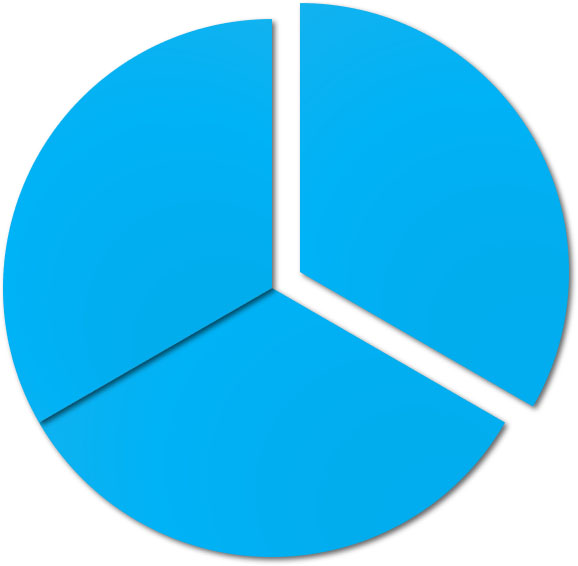 © 2021 McGraw Hill. All rights reserved. Authorized only for instructor use in the classroom. No reproduction or further distribution permitted without the prior written consent of McGraw Hill.
Accessibility Content: Text Alternatives for Images
Master Budget – An Overview 1 – Text Alternative 1
Return to parent-slide containing images.
At the top of the diagram is the Sales Budget. From it, four arrows extend to the
Production budget.
Selling and administrative expense budget.
Cash budget.
Budgeted income statement.
From the Production budget, arrows extend to the:
Ending inventory budget, which also has an arrow returning to the Production budget.
Direct materials budget.
Direct labor budget.
Manufacturing overhead budget.
Advance to rest of text alternative.
Master Budget – An Overview 1 – Text Alternative 2
Return to parent-slide containing images.
The Cash budget has arrows coming into it from the following:
Selling and administrative expense budget.
Direct materials budget.
Direct labor budget.
Manufacturing overhead budget.
The Cash budget has arrows going out to:
Budgeted income statement.
Budgeted balance sheet.
The Budgeted income statement has arrows coming into it from the following:
Sales budget.
Cash budget.
The Budgeted income statement has an arrow coming from it that goes into the Budgeted balance sheet.
And finally, the Budgeted balance sheet has arrows coming into it from the following:
Cash budget.
Budgeted income statement.
Return to parent-slide containing images.